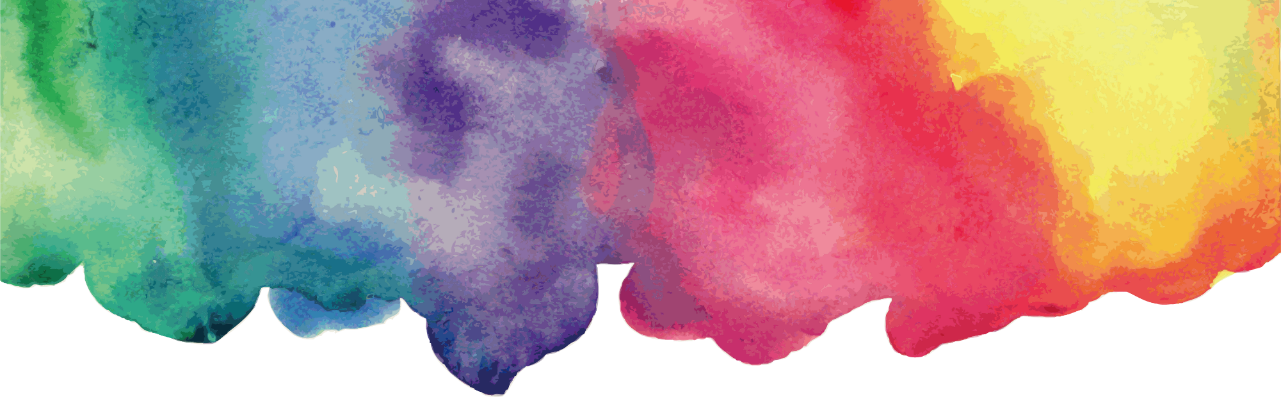 2016
水彩底蕴多用途模板
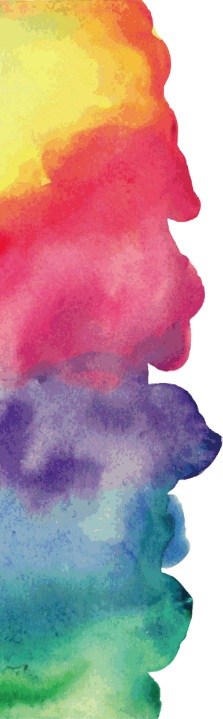 01
ADD YOUR TITLE HERE
02
ADD YOUR TITLE HERE
03
ADD YOUR TITLE HERE
04
ADD YOUR TITLE HERE
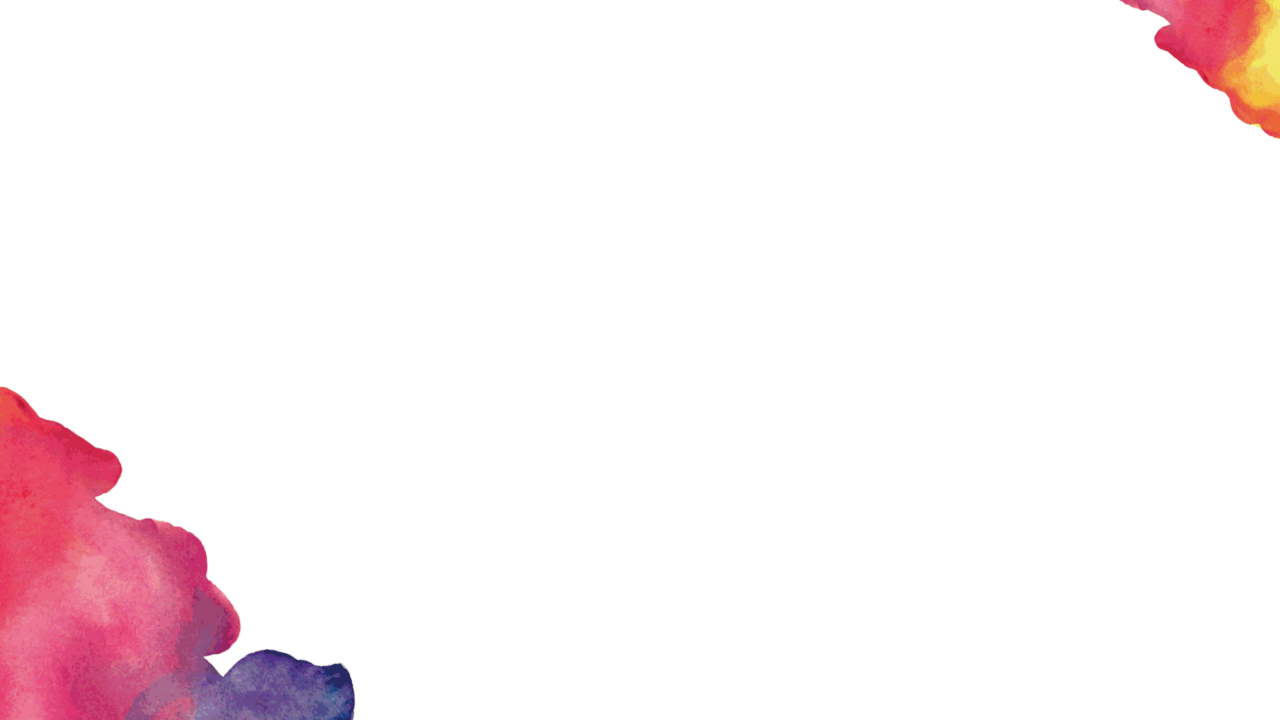 01
ADD YOUR
TITLE HERE
PART ONE
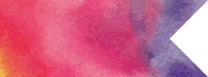 ADD YOUR TITLE
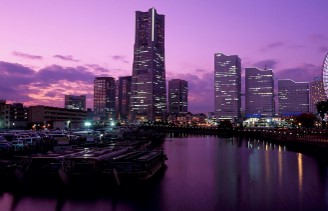 ADD TITLE
ADD TITLE
add your words here，according to your need to draw the text box size
add your words here，according to your need to draw the text box size
01
02
03
ADD TITLE
ADD TITLE
ADD TITLE
Add your words here，according to your need to draw the text box size。
Add your words here，according to your need to draw the text box size。
Add your words here，according to your need to draw the text box size。
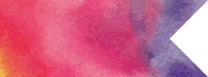 ADD YOUR TITLE
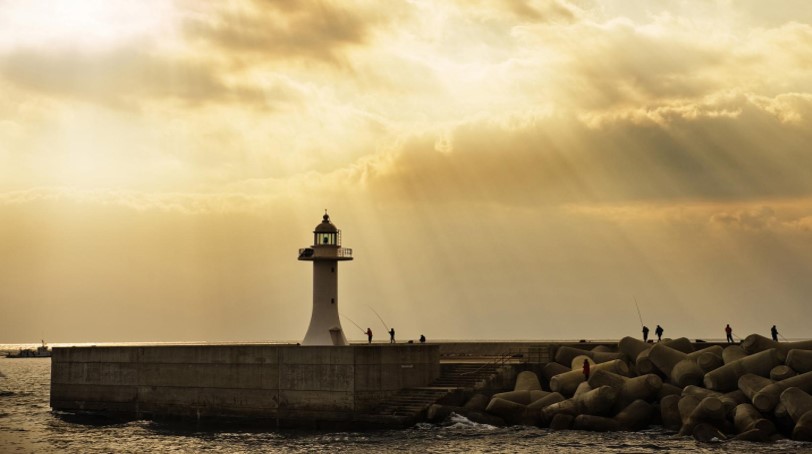 ADD TITLE
Add your words here，according to your need to draw the text box size。Please read the instructions and more work at the end of the manual template.
Add your words here，according to your need to draw the text box size。Please read the instructions and more work at the end of the manual template.
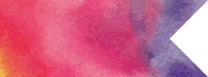 ADD YOUR TITLE
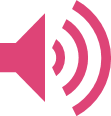 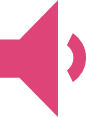 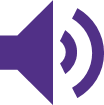 188%
135%
174%
105%
ADD TITLE
ADD TITLE
ADD TITLE
ADD TITLE
Add your words here，according to your need to draw the text box size。
Add your words here，according to your need to draw the text box size。
Add your words here，according to your need to draw the text box size。
Add your words here，according to your need to draw the text box size。
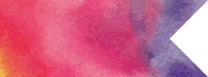 ADD YOUR TITLE
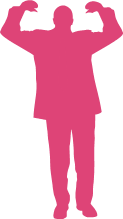 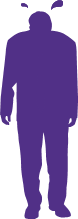 ADD TITLE
ADD TITLE
S
according to your need to draw the text box size
according to your need to draw the text box size
O
W
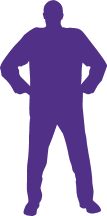 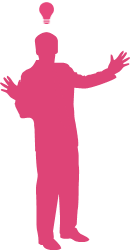 T
ADD TITLE
ADD TITLE
according to your need to draw the text box size
according to your need to draw the text box size
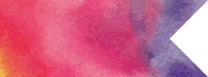 ADD YOUR TITLE
ADD TITLE
ADD TITLE
according to your need to draw the text box size
according to your need to draw the text box size
ADD TITLE
ADD TITLE
according to your need to draw the text box size
according to your need to draw the text box size
ADD TITLE
ADD TITLE
according to your need to draw the text box size
according to your need to draw the text box size
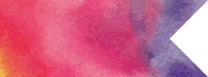 ADD YOUR TITLE
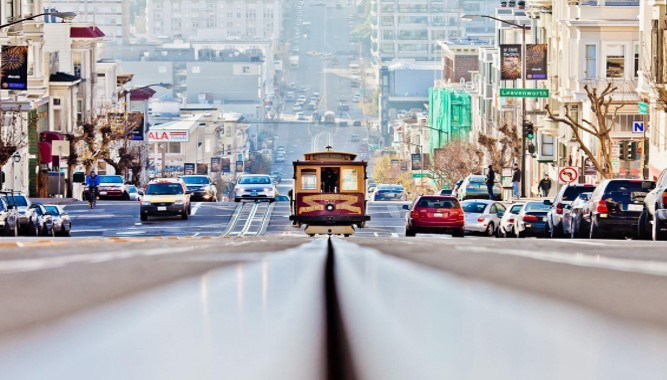 ADD TITLE
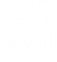 add your words here，according to your need to draw the text box size
ADD TITLE
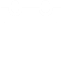 add your words here，according to your need to draw the text box size
ADD TITLE
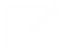 add your words here，according to your need to draw the text box size
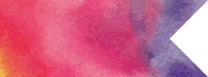 ADD YOUR TITLE
ADD TITLE
ADD TITLE
according to your need to draw the text box size
according to your need to draw the text box size
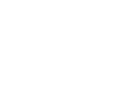 ADD TITLE
ADD TITLE
according to your need to draw the text box size
according to your need to draw the text box size
ADD TITLE
ADD TITLE
according to your need to draw the text box size
according to your need to draw the text box size
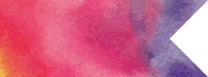 ADD YOUR TITLE
ADD TITLE
ADD TITLE
add your words here
add your words here
ADD TITLE
ADD TITLE
add your words here
add your words here
according to your need to draw the text box size。Please read the instructions and more work at the end of the manual template.
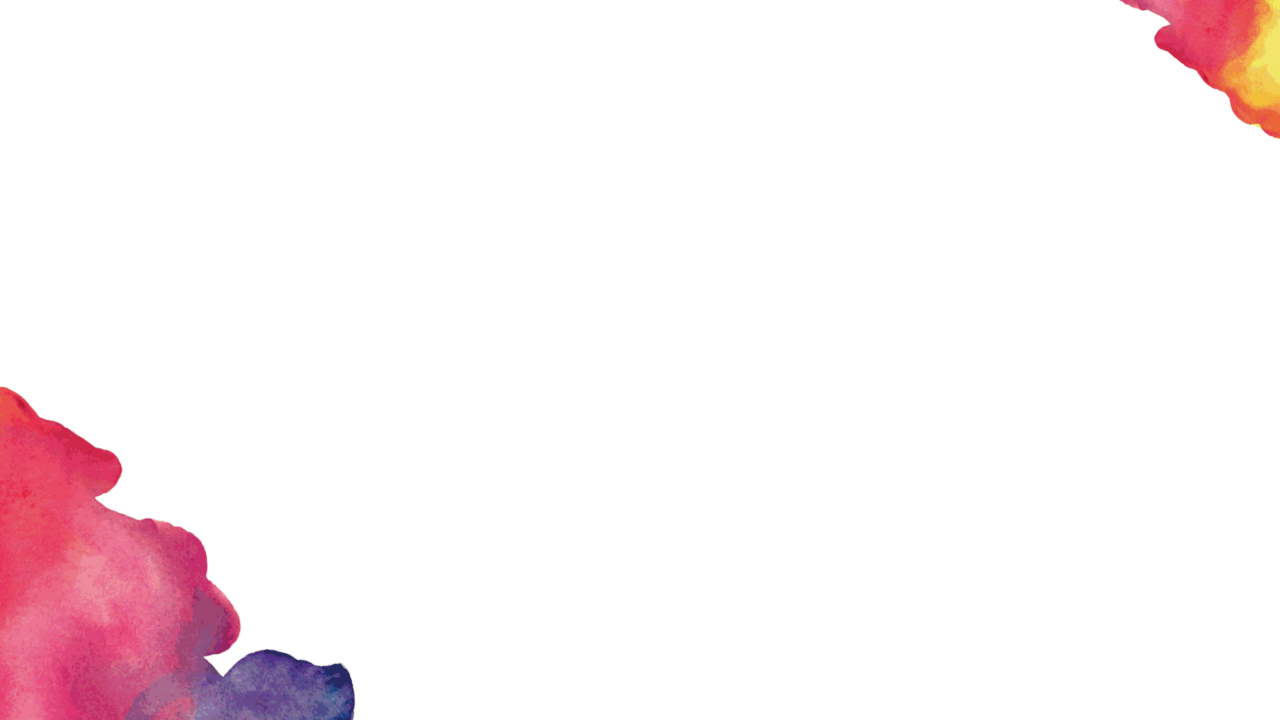 02
ADD YOUR
TITLE HERE
PART TWO
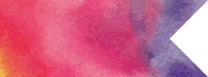 ADD YOUR TITLE
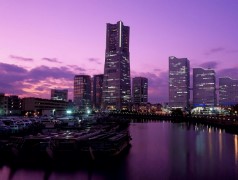 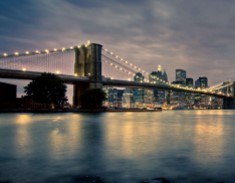 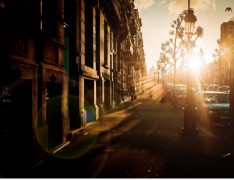 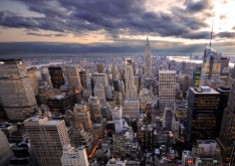 KEYS
KEYS
KEYS
KEYS
”
”
”
”
Add your words here，according to your need to draw the text box size。
Add your words here，according to your need to draw the text box size。
Add your words here，according to your need to draw the text box size。
Add your words here，according to your need to draw the text box size。
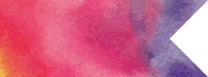 ADD YOUR TITLE
ADD YOUR TITLE
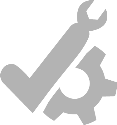 Add your words here，according to your need to draw the text box size。Please read the instructions and more work at the end of the manual template.
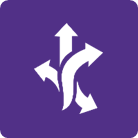 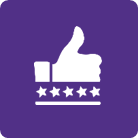 ADD TITLE
ADD TITLE
ADD TITLE
ADD TITLE
add your words here，according to your need to draw the text box size
add your words here，according to your need to draw the text box size
add your words here，according to your need to draw the text box size
add your words here，according to your need to draw the text box size
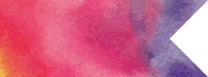 ADD YOUR TITLE
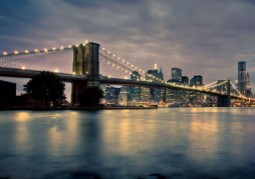 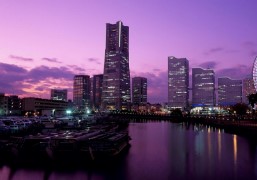 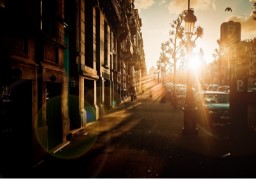 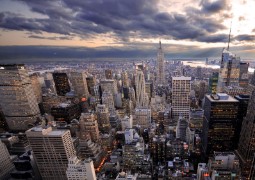 ADD TITLE
ADD TITLE
ADD TITLE
ADD TITLE
add your words here，according to your need to draw the text box size
add your words here，according to your need to draw the text box size
add your words here，according to your need to draw the text box size
add your words here，according to your need to draw the text box size
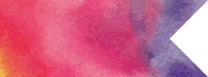 KEYS
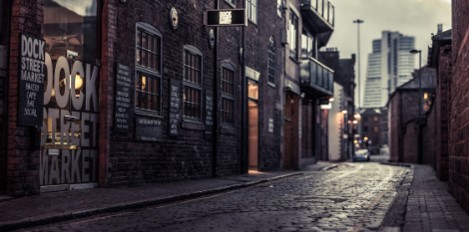 KEYS
KEYS
according to your need to draw the text box size。Please read the instructions and more work at the end of the manual template.
KEYS
KEYS
ADD TITLE
ADD TITLE
ADD TITLE
ADD TITLE
ADD TITLE
ADD TITLE
according to your need to draw the text box size
according to your need to draw the text box size
according to your need to draw the text box size
according to your need to draw the text box size
according to your need to draw the text box size
according to your need to draw the text box size
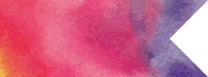 ADD YOUR TITLE
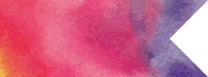 ADD YOUR TITLE
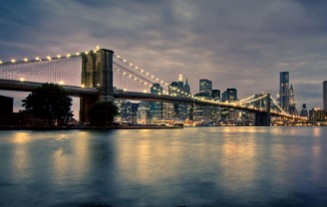 ADD TITLE
ADD TITLE
Add your words here，according to your need to draw the text box size。
Add your words here，according to your need to draw the text box size。
ADD TITLE
ADD TITLE
add your words here
Add your words here，according to your need to draw the text box size。Please read the instructions and more work at the end of the manual template.
ADD TITLE
add your words here
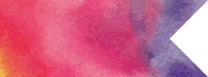 ADD YOUR TITLE
ADD TITLE
ADD TITLE
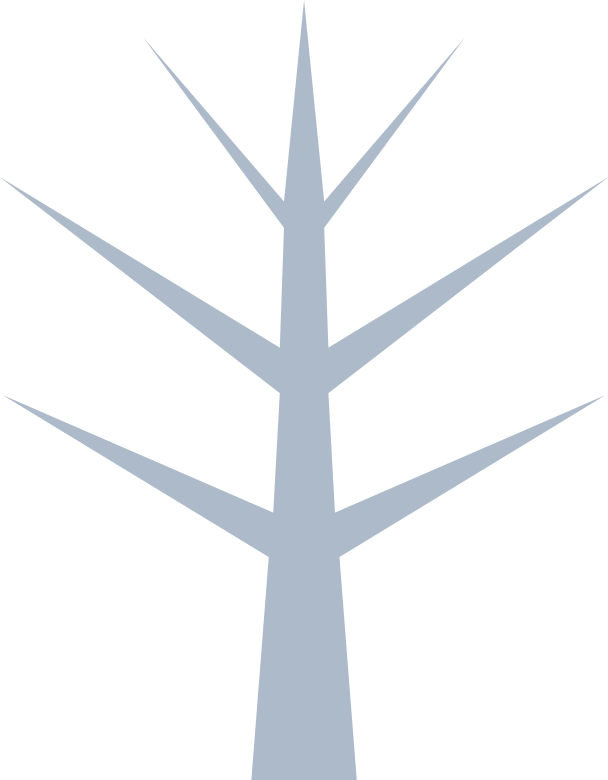 according to your need to draw the text box size
according to your need to draw the text box size
ADD TITLE
ADD TITLE
according to your need to draw the text box size
according to your need to draw the text box size
ADD TITLE
ADD TITLE
according to your need to draw the text box size
according to your need to draw the text box size
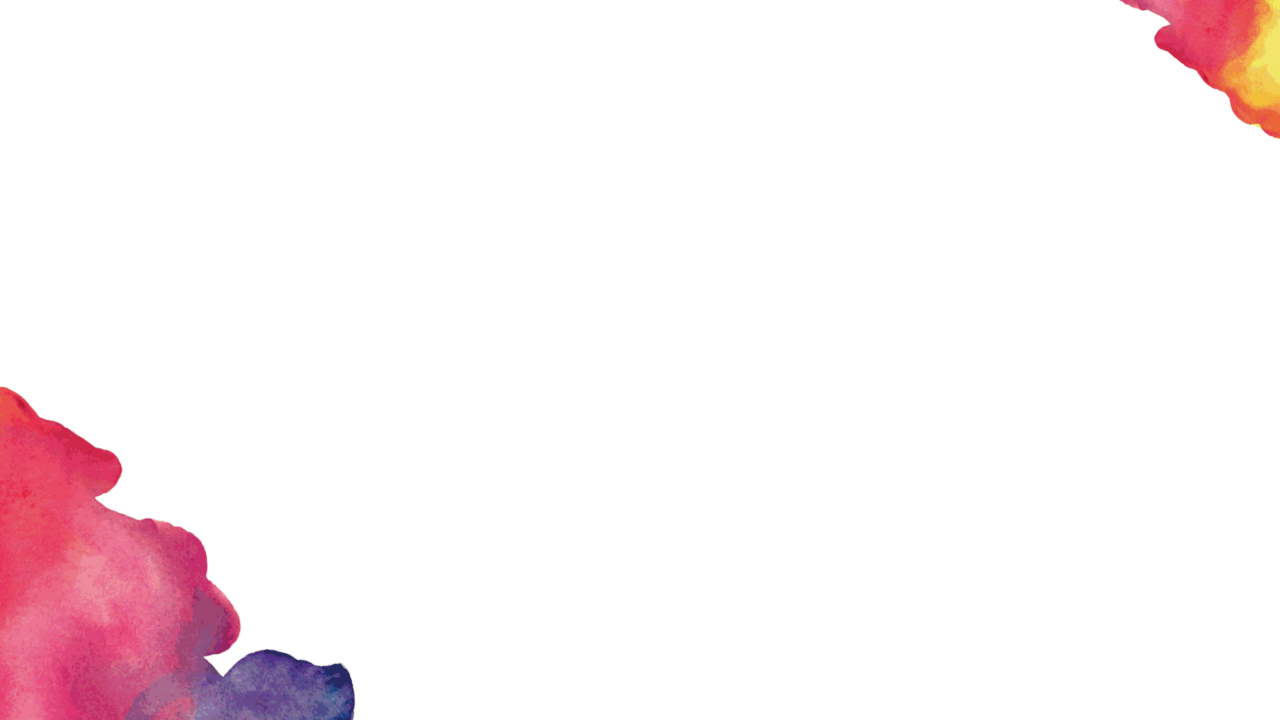 03
PART THREE
ADD YOUR
TITLE HERE
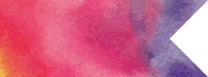 ADD YOUR TITLE
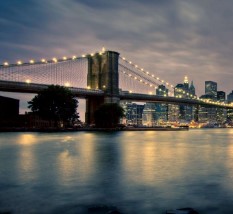 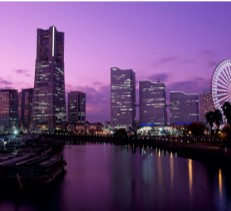 Add your words here，according to your need to draw the text box size。Please read the instructions and more work at the end of the manual template.
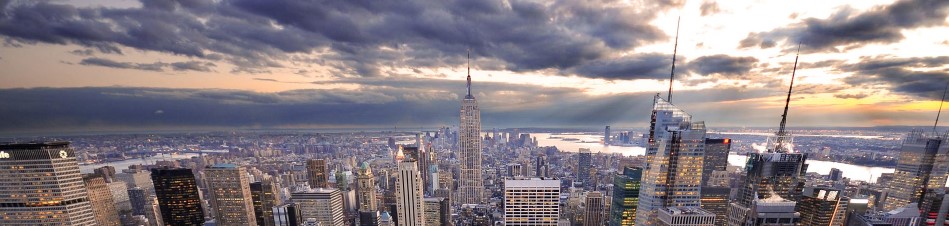 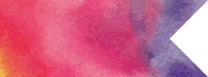 ADD YOUR TITLE
ADD TITLE
ADD TITLE
ADD TITLE
ADD TITLE
add your words here，according to your need to draw the text box size
add your words here，according to your need to draw the text box size
add your words here，according to your need to draw the text box size
add your words here，according to your need to draw the text box size
Add your words here，according to your need to draw the text box size。Please read the instructions and more work at the end of the manual template.
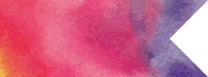 ADD YOUR TITLE
02.
01.
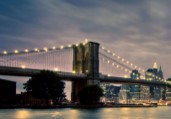 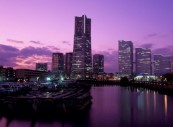 ADD TITLE
ADD TITLE
add your words here，according to your need to draw the text box size
add your words here，according to your need to draw the text box size
03.
04.
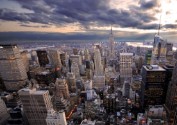 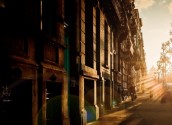 ADD TITLE
ADD TITLE
add your words here，according to your need to draw the text box size
add your words here，according to your need to draw the text box size
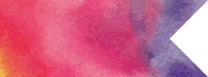 ADD YOUR TITLE
ADD TITLE
according to your need to draw the text box size
ADD TITLE
according to your need to draw the text box size
ADD TITLE
according to your need to draw the text box size
ADD TITLE
according to your need to draw the text box size
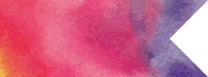 ADD YOUR TITLE
80%
50%
KEYS
KEYS
KEYS
KEYS
90%
90%
ADD TITLE
ADD TITLE
ADD TITLE
ADD TITLE
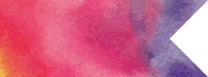 ADD YOUR TITLE
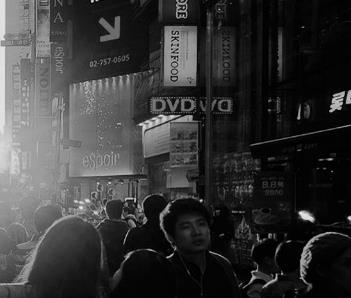 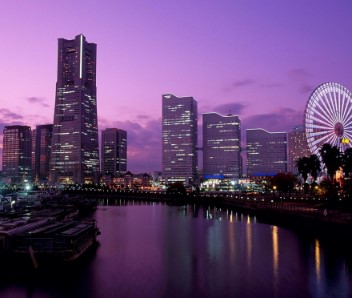 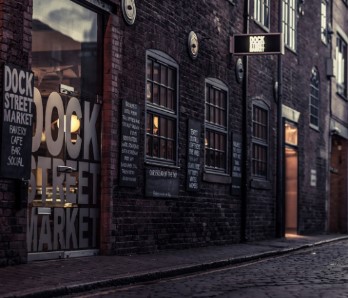 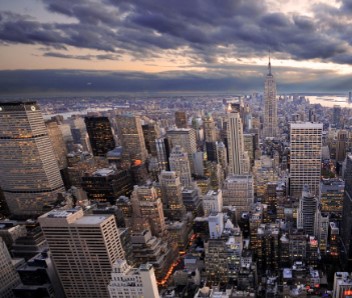 ADD TITLE
ADD TITLE
ADD TITLE
add your words here，according to your need to draw the text box size
add your words here，according to your need to draw the text box size
add your words here，according to your need to draw the text box size
ADD TITLE
ADD TITLE
ADD TITLE
ADD TITLE
according to your need to draw the text box size
according to your need to draw the text box size
according to your need to draw the text box size
according to your need to draw the text box size
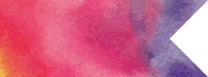 ADD YOUR TITLE
01
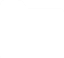 02
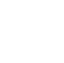 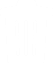 03
04
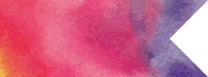 ADD YOUR TITLE
ADD TITLE
25%
according to your need to draw the text box size
ADD TITLE
ADD TITLE
20%
15%
according to your need to draw the text box size
according to your need to draw the text box size
ADD TITLE
ADD TITLE
20%
15%
according to your need to draw the text box size
according to your need to draw the text box size
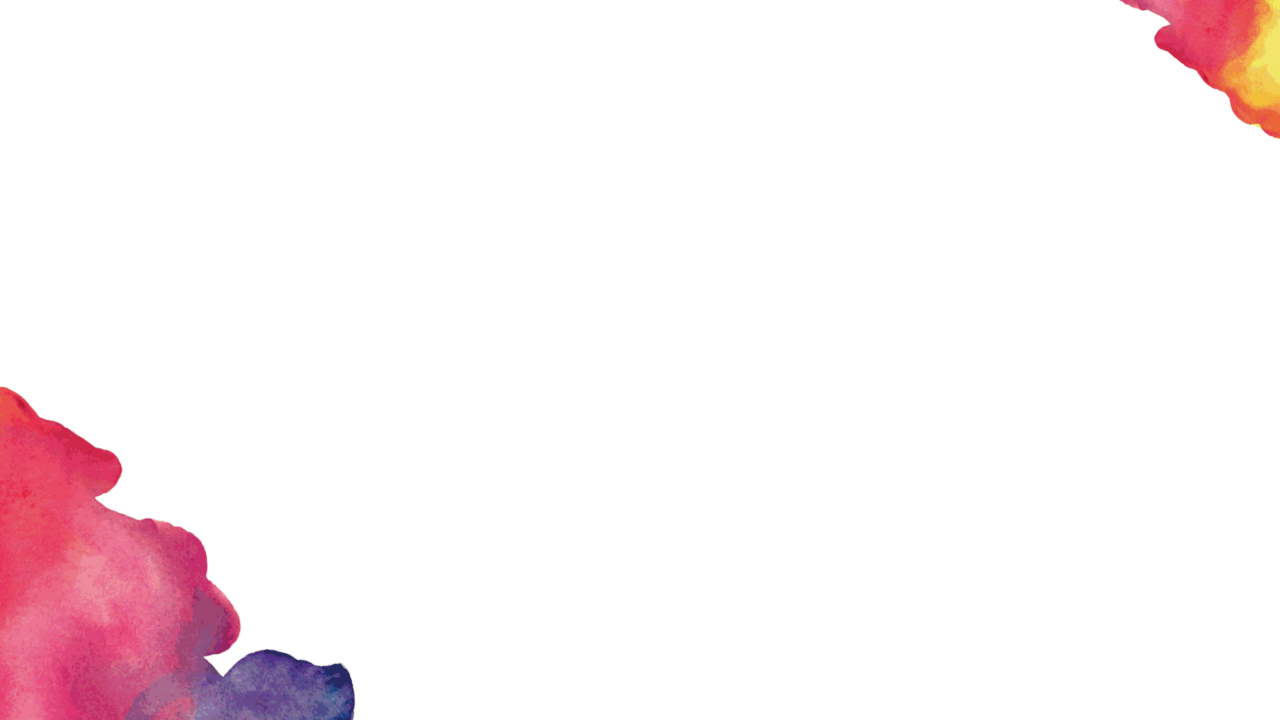 04
ADD YOUR
TITLE HERE
PART FOUR
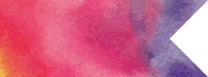 ADD YOUR TITLE
”
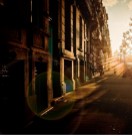 Add your words here，according to your need to draw the text box size。Please read the instructions and more work at the end of the manual template.
”
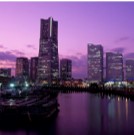 ”
”
Add your words here，according to your need to draw the text box size。Please read the instructions and more work at the end of the manual template.
”
”
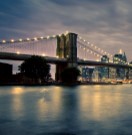 Add your words here，according to your need to draw the text box size。Please read the instructions and more work at the end of the manual template.
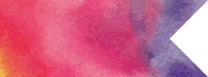 ADD YOUR TITLE
ADD TITLE
ADD TITLE
according to your need to draw the text box size
according to your need to draw the text box size
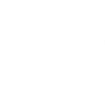 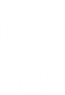 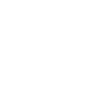 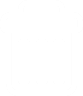 ADD TITLE
ADD TITLE
according to your need to draw the text box size
according to your need to draw the text box size
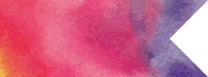 ADD YOUR TITLE
ADD TITLE
according to your need to draw the text box size
ADD TITLE
ADD TITLE
according to your need to draw the text box size
according to your need to draw the text box size
ADD TITLE
ADD TITLE
according to your need to draw the text box size
according to your need to draw the text box size
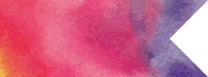 ADD YOUR TITLE
ADD TITLE
ADD TITLE
ADD TITLE
add your words here
add your words here
add your words here
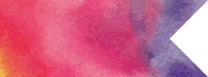 ADD YOUR TITLE
ADD TITLE
ADD TITLE
add your words here
add your words here
ADD TITLE
ADD TITLE
add your words here
add your words here
ADD TITLE
ADD TITLE
add your words here
add your words here
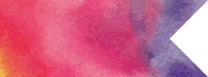 ADD YOUR TITLE
ADD TITLE
ADD TITLE
ADD TITLE
ADD TITLE
according to your need to draw the text box size
according to your need to draw the text box size
according to your need to draw the text box size
according to your need to draw the text box size
ADD TITLE
ADD TITLE
ADD TITLE
ADD TITLE
according to your need to draw the text box size
according to your need to draw the text box size
according to your need to draw the text box size
according to your need to draw the text box size
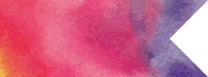 ADD YOUR TITLE